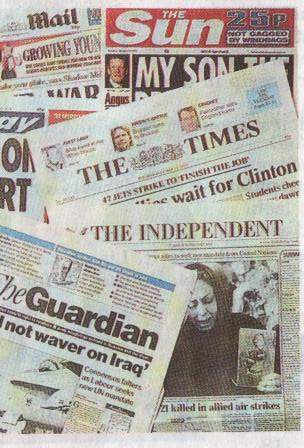 The jOURNALISM
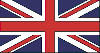 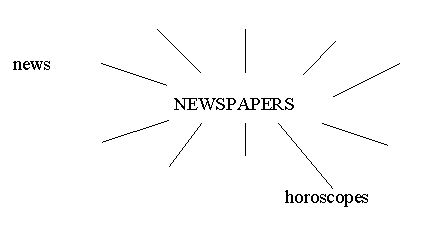 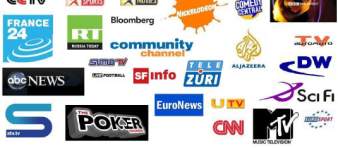 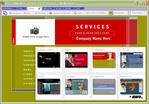 TELEVISION
RADIO
NEWSPAPERS
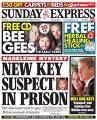 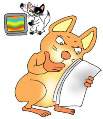 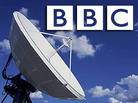 INTERNET
MAGAZINES
NEWSPAPERS  IN  BRITAIN
Quality  newspapers (known as «heavies») contain  a  lot  of  serious  articles, e.g. about  politics, business, science, cultural news.
Popular  newspapers (known  as «tabloids»)  carry  a  lot  of  big  photographs, contain  short, simple  reports  on  the  main  news, stories  about  famous  people.
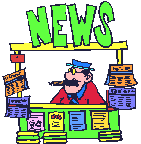 THE DAILY MAIL
THE TIMES
THE DAILY MIRROR
THE GUARDIAN
QUILITY
PRESS
POPULAR
PRESS
THE DAILY
EXPRESS
THE INDEPENDENT
THE SUN
THE DAILY TELEGRAPH
THE DAILY STAR
WHAT’S  IN  THE  PAPERS?
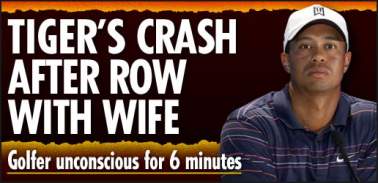 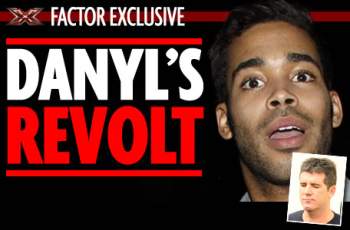 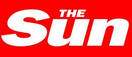 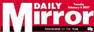 Johnson condemns hacker to Xmas in a US jail
 by Paddy McGuffin

Computer hacker Gary McKinnon is facing Christmas in a US jail after the Home Secretary refused to block his extradition.
Bomb suspected in Russian crash 
At least 39 people were killed and nearly 100 injured when a Russian express train came off the rails last night in what is being investigated as a bomb attack.
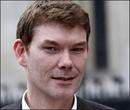 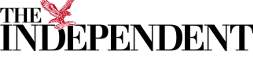 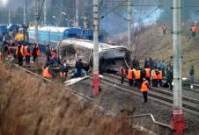 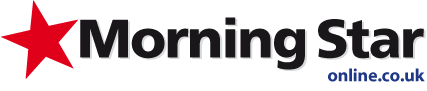 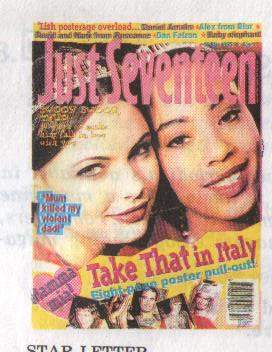 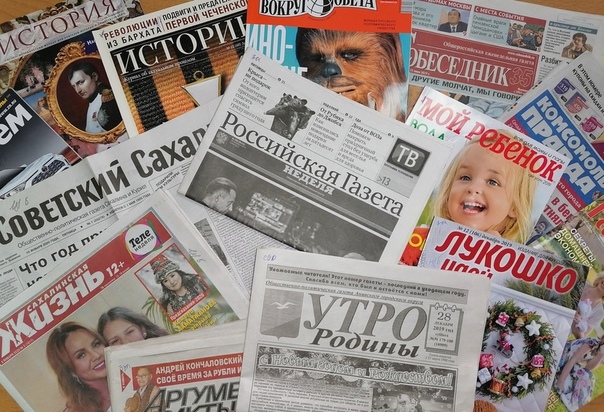 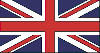 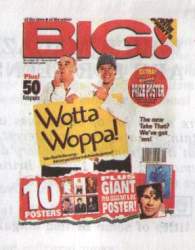 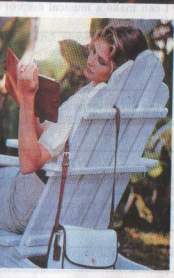 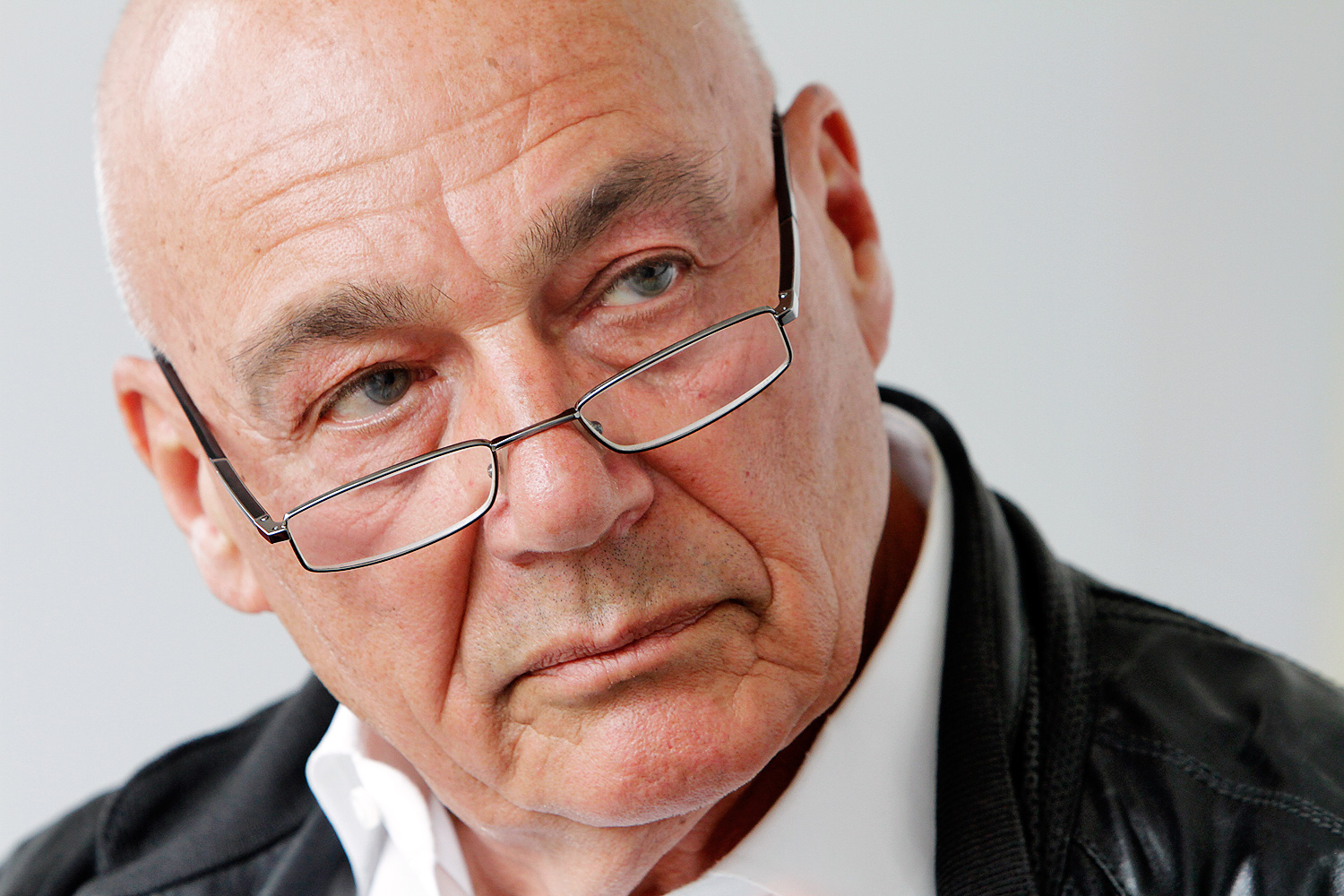 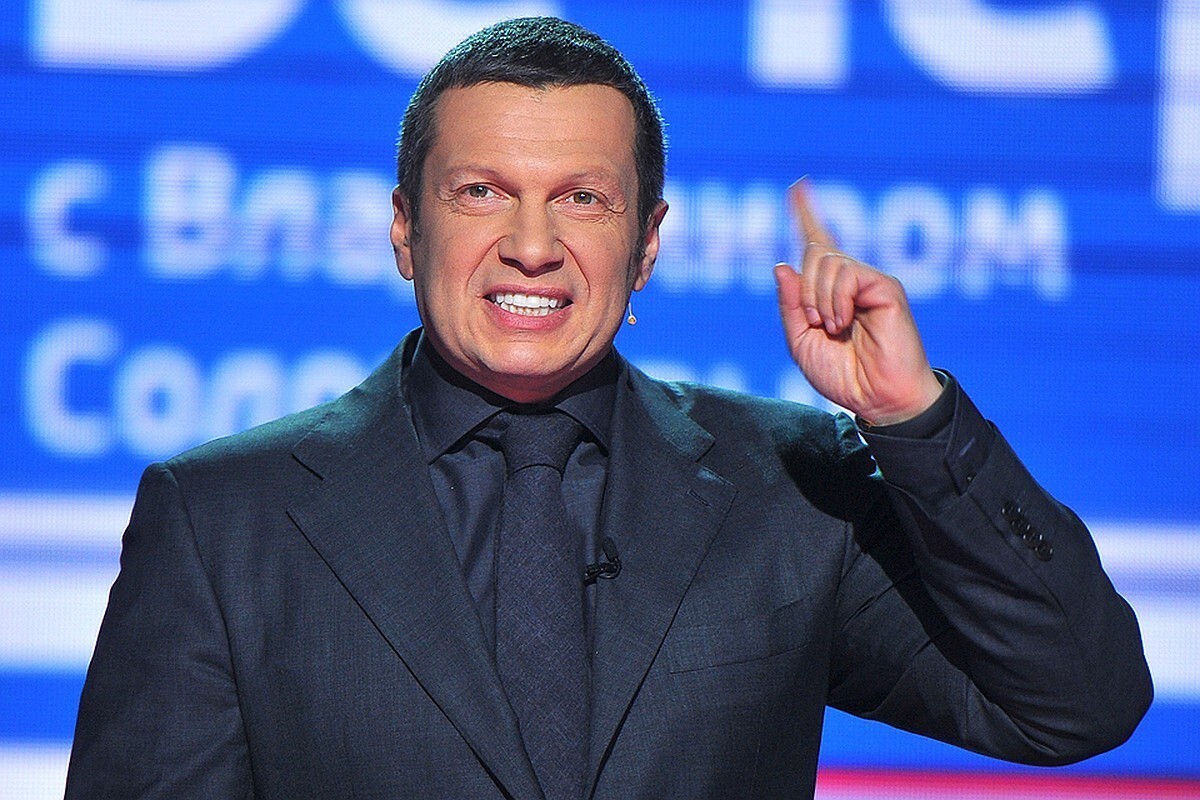 It is weekly magazine for girls around the age of 12-14 containing love stories in photographs and features on school parents romance pop music and fashion. There is a lot of confidential chatter and advice on various areas of life.
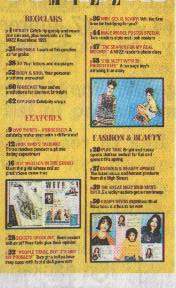 Jackie.
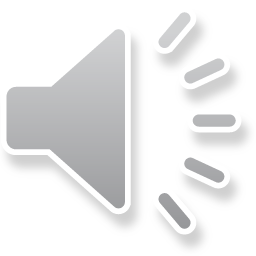 Lets have  a rest.
Just Seventeen.